Hadoop++: Making a yellow Elephant run like a Cheetah
ROHITPAL SINGH
JUI GURAM

Special Thanks to:
Prof Eltabakh
Outline
Background 
The Hadoop Plan
Trojan Index
Trojan Join
Experiments
2
Motivation for hadoop++
Vanilla hadoop is slower than parallel DBMS 
Can we make hadoop faster?

Share nothing DBMS outperforms Hadoop
Why?
Powered by WPI CS 561 classmates and Professor Eltabakh
3
Parallel DBMS
Powered by WPI CS 561 classmates and Professor Eltabakh
4
Hadoop
Advantages
    :Complex tasks

Disadvantages
   :performs in a scan orientated fashion
Powered by WPI CS 561 classmates and Professor Eltabakh
5
HadoopDB
Combination of Hive, Hadoop and DBMS (complex)
data distribution framework :  shared-nothing DBMS.
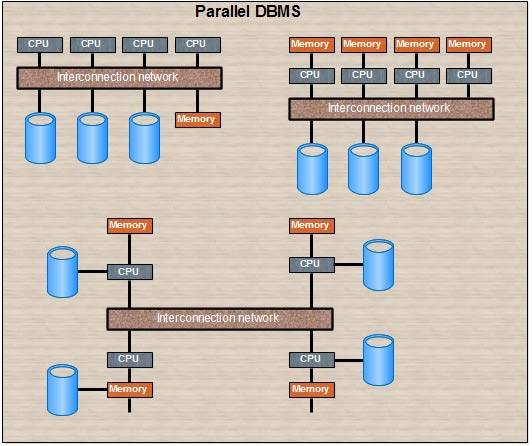 Powered by WPI CS 561 classmates and Professor Eltabakh
6
Drawbacks of HadoopDB
Forces user to use DBMS
Installation and configuration is complex (One time though)
Changes the interface to SQL (is this bad)
HadoopDB locally uses ACID-compliant DBMS engines 
glue code
Powered by WPI CS 561 classmates and Professor Eltabakh
7
Hadoop++ - Advantages
Hadoop++ significantly outperforms Hadoop (cool!)
Any future changes of Hadoop may directly be used with Hadoop++ without rewriting any glue code. (Backward compatible)
Hadoop++ does not need to change the Hadoop interface such as no SQL engine or DBMS is required (okay!)
Powered by WPI CS 561 classmates and Professor Eltabakh
8
The Hadoop Plan - in detail
physical query execution plan 

Three User Defined Parameters:
M, R and P for setting mappers, reducers and data nodes respectively

The plan consists of a subplan  L and P  subplans H1-H4
Powered by WPI CS 561 classmates and Professor Eltabakh
9
Hadoop++
10
Data Load Phase
Load data into the distributed file system
Partitioning operator PPart uses the UDF ‘block’ to partition the input T horizontally into disjoint subsets T1,…. Tb based on the block size
In example we have T1,…,T6 subsets called blocks
Powered by WPI CS 561 classmates and Professor Eltabakh
11
Data Load Phase (cont’d)
Hadoop++
12
Data Load phase (cont’d)
Each block is then replicated
Default number of replicate is 3
4 data nodes with subplans H1-H4
Hadoop tries to store replicas (fetch and store) of the same block on different nodes to be fault-tolerant
Hadoop++
13
Map Phase
Each map subplan M1-M4 reads subset of data called split from Distributed File System


Split is a logical concept of comprising one or more blocks defined by UDF ‘split’
Powered by WPI CS 561 classmates and Professor Eltabakh
14
Map Phase (cont’d)
Powered by WPI CS 561 classmates and Professor Eltabakh
15
Map Phase (cont’d)
Subplan M1 calls ‘map’ on each item and passes the output to a PPart operator
PPart divides the output into spills based on UDF ‘mem’
Each spill is logically partitioned into different regions containing data belonging to different reducers
Powered by WPI CS 561 classmates and Professor Eltabakh
16
Shuffle Phase
Shuffle phase redistributes data using a partitioning UDF ‘sh’
Each reducer subplan fetches the data from the mapper subplans – each reduce subplan has a Fetch operator for each mapper subplan
The Reducer subplan retrieves input files from mapper subplans and stores them in buffer (main memory)
Powered by WPI CS 561 classmates and Professor Eltabakh
17
Shuffle Phase (cont’d)
Powered by WPI CS 561 classmates and Professor Eltabakh
18
Reduce Phase
The actual reduce phase starts when a single output stream can be produced
The result of the Merge is grouped and for each group MMap calls ‘reduce’
 Produces one output file per reduce
Powered by WPI CS 561 classmates and Professor Eltabakh
19
Reduce Phase (cont’d)
Powered by WPI CS 561 classmates and Professor Eltabakh
20
Trojan Index – what is it?
Solution to integrate index in hadoop
The Hadoop Plan uses a Scan operator to read data from disk
Hadoop does not have index access of data as there is no prior knowledge of schema
Trojan index introduces DBMS style indexing into Hadoop
Powered by WPI CS 561 classmates and Professor Eltabakh
21
Salient Features of Trojan Index
NO EXTERNAL LIBRARY OR ENGINE

NON-INVASIVE
Powered by WPI CS 561 classmates and Professor Eltabakh
22
[Speaker Notes: NO EXTERNAL LIBRARY OR ENGINE: TROJAN INDEX INTEGRATES INDEXING CAPABILITY NATIVELY INTO HADOOP WITHOUT IMPOSING A DISTRIBUTED SQL-QUERY ENGINE ON TOP OF IT
NON-INVASIVE: NO CHANGE MADE TO EXISTING HADOOP FRAMEWORK. INDEX STRUCTURE IS IMPLEMENTED BY PROVIDING THE RIGHT UDFS]
Salient Features of Trojan Index (cont’d)
Seamless splitting: data indexing adds an index overhead (~8MB for 1GB of indexed data) for each data split. The new logical split includes the data as well as the index. 
Partial index: Trojan Index need not be built on the entire split, it can be built on any contiguous subset of the split as well. 
Multiple indexes: several Trojan Indexes can be built on the same split. However, only one of them can be the primary index.
Powered by WPI CS 561 classmates and Professor Eltabakh
23
[Speaker Notes: Seamless splitting: data indexing adds an index overhead (~8MB for 1GB of indexed data) for each data split. The new logical split includes the data as well as the index. The approach takes care of automatically splitting index data at logical split boundaries. Still data and indexes may be kept in different physical objects, e.g. if the index is not required for a particular task
Partial index: Trojan Index need not be built on the entire split, it can be built on any contiguous subset of the split as well. This is helpful when indexing one out of several relations, co-grouped in the same split
Multiple indexes: several Trojan Indexes can be built on the same split. However, only one of them can be the primary index. During query processing, an appropriate index can be chosen for data access]
Torjan Index
Created at data load time(no pentalty at query time)

Does not change HDFS ,achieve by doing UDFS
Powered by WPI CS 561 classmates and Professor Eltabakh
24
Trojan Index Explained
For each split of data (SData T) a covering index (Trojan Index) is built
Additionally, a header (H) is added. It contains indexed data size, index size, first key, last key and number of records
Finally, a split footer (F) is used to identify the split boundary. A user can configure the split size (SData T) while loading the data
Powered by WPI CS 561 classmates and Professor Eltabakh
25
Trojan Index Explained (cont’d)
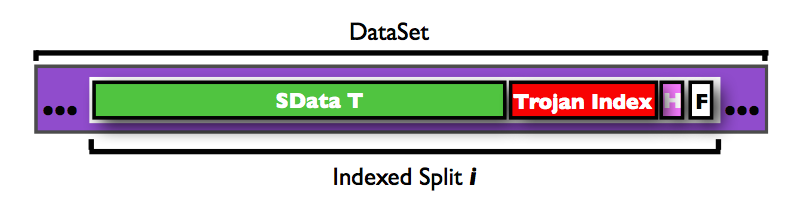 Powered by WPI CS 561 classmates and Professor Eltabakh
26
Index Creation (cont’d)
The DFS stores the data for Relation T
The MapReduce client partitions the Relation T into splits
The ‘map’ function reads {offset,record}-pairs
It emits {splitID+a,record} as the intermediate key-value pair
Here splitID+a is a composite key concatenating the splitID and the index attribute a
record is a value containing all the attributes of the record
Powered by WPI CS 561 classmates and Professor Eltabakh
27
Index Creation (cont’d)
a hash partitioning function (UDF ‘sh’ in The Hadoop Plan) is used so that the reducers receives almost the same amount of data.
Hashing is done only on the split identifier portion of the composite key.
To construct a clustered Trojan Index, the data needs to be sorted on the index attribute a. The UDF ‘cmp’ instructs MapReduce to sort records by considering only the second part (the index attribute a) of the composite key.
The Trojan Index is being built per split, so it is required to preserve the split in each reducer call.
Powered by WPI CS 561 classmates and Professor Eltabakh
28
Index Creation (cont’d)
Reducer emits the set of values concatenated with the Trojan Index, index header, and split footer. The output data is stored on the distributed file system.
The use of Trojan Index is optional and depends upon the query predicate. Thus both full and index scan are possible over the same data.
Indexes and data can be kept in separate blocks, The UDF ‘split’ may compose physical blocks into logical splits suited for a particular task.
Powered by WPI CS 561 classmates and Professor Eltabakh
29
Quiz ()
what is split id?  

What does header contain?

What does footer contain?
Powered by WPI CS 561 classmates and Professor Eltabakh
30
Algorithm 1(creating splits)-split UDF
For a given job, we retrieve and iterate over all
data files (Lines 2–3).

For each file we retrieve its path and the input
stream (Lines 4–5).Input stream reads splits footers

We start
looking for footers from the end (Lines 6–8) and retrieve the split
size from them (Lines 9–10).

We set the offset to the beginning of
the split (Line 11) and use it to retrieve block locations (Line 12)
and to create a logical split (Line 13)

We add the newly created
split to the list of logical splits (Line 14) and repeat the process until
all footers in all files have been read

Finally, we return the list
of logical splits (Line 17).
Powered by WPI CS 561 classmates and Professor Eltabakh
31
ALGORITHM 2(index scan)-itemize UDF
We read the low and the high selection keys (Lines 1–2)

we first read the index
header (Line 5) and evaluate the overlap type (Line 6) i.e. the portion
of the split data relevant to the query.

Only if the split contains
the low key (Line 8), we read the index (Line 9) and compute the
low key offset within the split (Line 10).

Otherwise, if the split contains
the high key or the selection range spans the split (Line 11),
we set the offset to the beginning of the split (Line 12); else we skip
the split entirely (Lines 13–15)

Finally, we seek the offset within
the split (Line 17) to start reading data record by record.
Powered by WPI CS 561 classmates and Professor Eltabakh
32
ALGORITHM 3(get next record from data
Split offset < end split
            and
Index key value(next record) < high key
    if yes

Sent key value to mapper and return true
(to read more records)

Else 

false
Powered by WPI CS 561 classmates and Professor Eltabakh
33
A new type of hadoop Join
Why we need it?
What is it?
What are its benefits?
Some technical details to indicate we read the paper
Powered by WPI CS 561 classmates and Professor Eltabakh
34
Classic hadoop Joinsome extensions too
MR Hadoop 
In MapReduce two datasets are usually joined using re-partitioning. Partitioning records by join key in the map phase and grouping records in each key-based group.
Merge extension after reduce possible (research paper)
Multi-way join in single mr (research paper)
All have one drawback! (think neTwork traffic.)
Powered by WPI CS 561 classmates and Professor Eltabakh
35
New hadoop Join paradigmmotivation
transfer of large amount of data through network. (cluster / cloud)
Joining is done in the reduce phase
Assumption: 
We know the schema
We know the workload (typically join relations are static)
Use (what) trojan join:
partitions data on join keys before map phase. 
Data with same key from both relations ends up in same split. (locality awareness)
Join is performed locally and efficiently during map. (less network traffic)
Powered by WPI CS 561 classmates and Professor Eltabakh
36
Trojan Join – what is it?
Non-Invasive: 
Hadoop framework intact. 
internal representation of a data split changed.
Seamless Splitting: 
When co-grouping the data, create 3 headers per data split: 
2 for indicating the boundaries of data belonging to different relations
1 for indicating the boundaries of the logical split. 
Trojan Join automatically splits data at logical split boundaries that are opaque to the user..
Powered by WPI CS 561 classmates and Professor Eltabakh
37
Trojan Join – how does it help?
Mapper-side Co-partitioned Join: 
Trojan Join allows users to join relations in the map phase itself exploiting co-partitioned data. This avoids the shuffle phase, which is typically quite costly from the network traffic perspective.

Trojan Index Compatibility: 
Trojan indexes may freely be combined with Trojan Joins.
Powered by WPI CS 561 classmates and Professor Eltabakh
38
Trojan Join – behind the scene
co-partition the data at load time
given two input Relations, at data load time same partitioning function applied on the join attribute (key) of both relations (table).
Placing the co-group pairs
same join key from the two relations on the same split and same node. (co-located)
Joins are processed locally at query time within each node
We are free to group the data on any attribute in the same MapReduce job.  (how?)
Powered by WPI CS 561 classmates and Professor Eltabakh
39
Co-partitioned split details
Each split is separated by split footer F and contains data from two Relations T and S.
Two headers HT and Hs, one for each relation, to indicate the size of each co-partition.
Given an equi-join predicate PJ(T,S) = (T.ai = S.bj), the Trojan Join proceeds in two phases: the data co-partitioning and query processing phases.
Powered by WPI CS 561 classmates and Professor Eltabakh
40
Data Co-partitioning – mapper join
To perform join queries using map tasks only
Join-value contains value of the join attribute plus the lineage
Lineage identifies relation data belongs to (T or S)
record contains all the attributes of the record
For re-partitioning and grouping same ‘sh’ and ‘grp’ UDFs from index are used
‘cmp’ helps so that each call to reduce receives the set of records having the same join attribute value
The final output of ‘reduce’ is a virtual split containing several co-groups
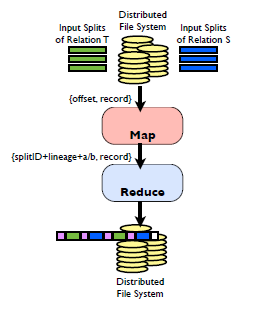 Powered by WPI CS 561 classmates and Professor Eltabakh
41
Query Processing
Each mapper has co-partitioned splits, i.e. data from both relations; so performs join locally. (Repeated, but that is the usp)
The result each mapper is then sorted and aggregated.
Reducer does the final aggregation.
Powered by WPI CS 561 classmates and Professor Eltabakh
42
Experiments
Powered by WPI CS 561 classmates and Professor Eltabakh
43
Setup:
Amazon EC2 large instances; each large instance has 4EC2 compute units – virtual nodes are varied as 10, 50, 100
7.5GB main memory, 850 GB disk storage
64-bit platform Linux Fedora 8 OX
Benchmark & data generator proposed by HadoopDB paper.
Datasets: UserVisits, Rankings and Documents
Powered by WPI CS 561 classmates and Professor Eltabakh
44
Data loading, partitioning & indexing
Powered by WPI CS 561 classmates and Professor Eltabakh
45
Selection
Powered by WPI CS 561 classmates and Professor Eltabakh
46
Join
Powered by WPI CS 561 classmates and Professor Eltabakh
47
Fault Tolerance
Straggler nodes: concurrent input and output intensive process

256MB:split size
Powered by WPI CS 561 classmates and Professor Eltabakh
48
Conclusion
Hadoop++ operates exactly as MapReduce by passing the same key-value tuples to the map and reduce functions. However, similarly to HadoopDB, Hadoop++ also allows:
To perform index accesses whenever a MapReduce job can exploit the use of indexes
To co-partition data so as to allow map tasks to compute joins results locally at query time
The results of experiments demonstrate that Hadoop++ can have better performance than HadoopDB. However, Hadoop++ does not force users to use SQL and DBMSs.
Powered by WPI CS 561 classmates and Professor Eltabakh
49